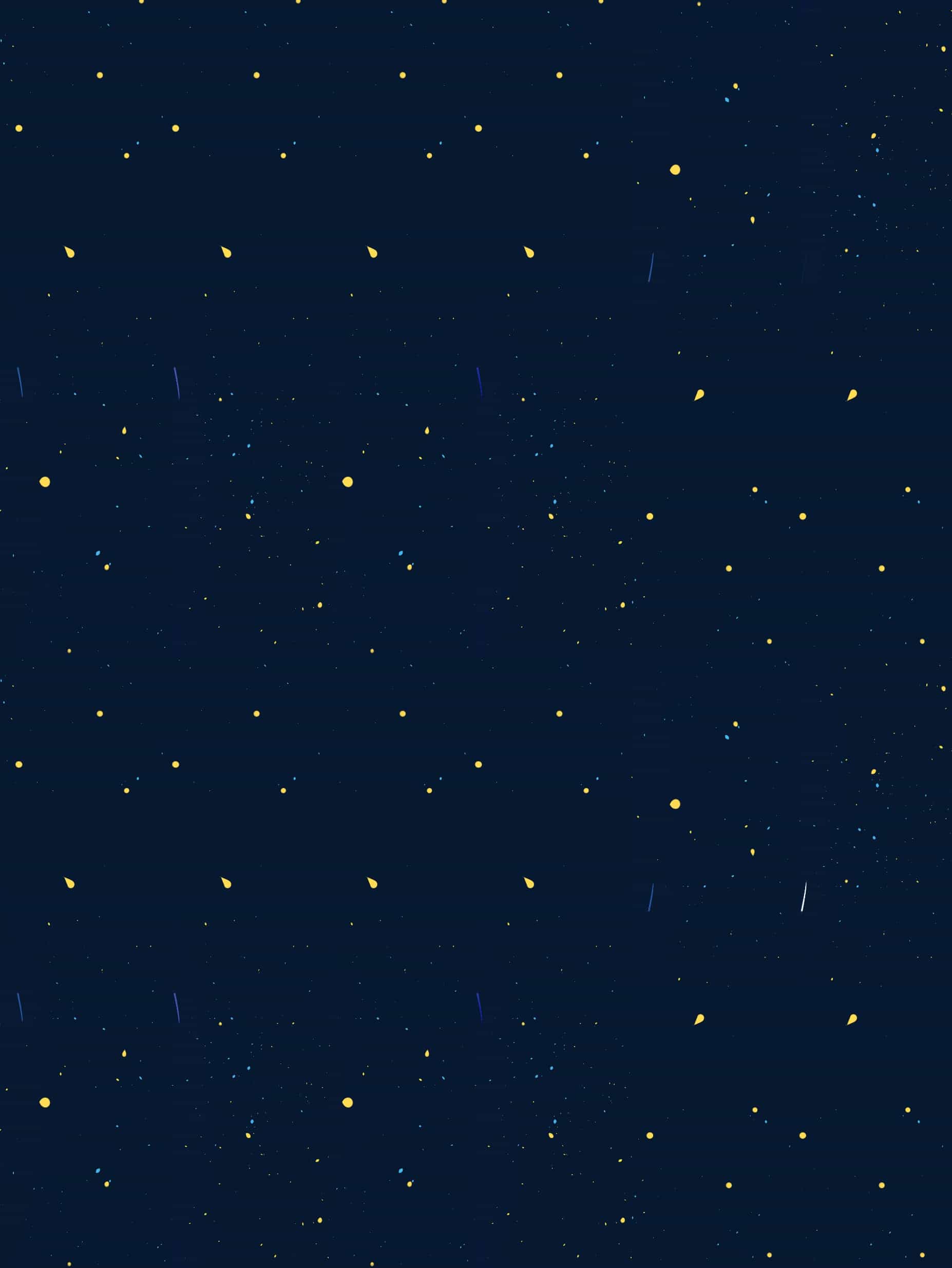 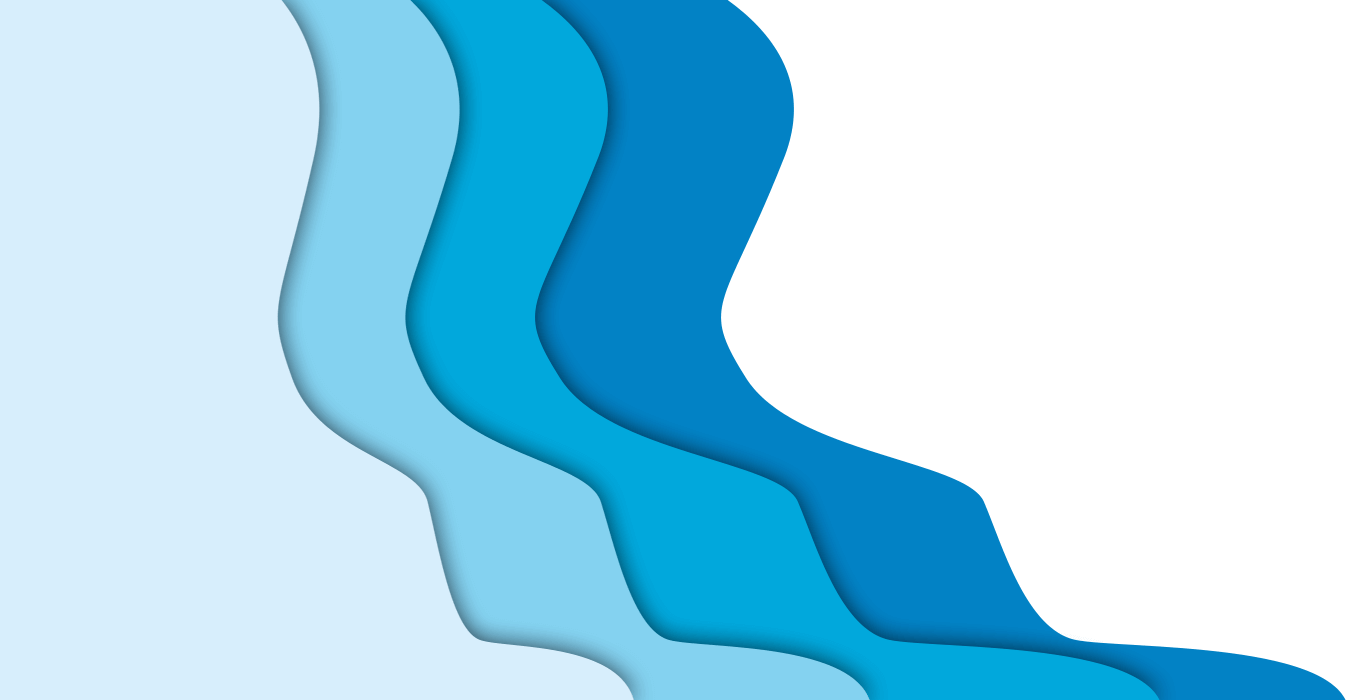 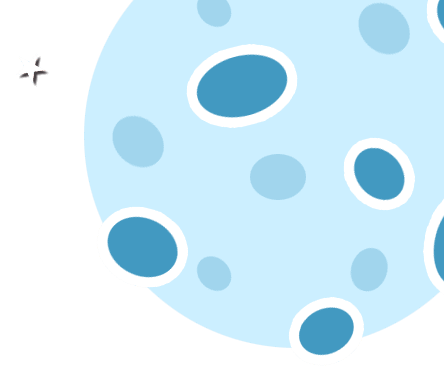 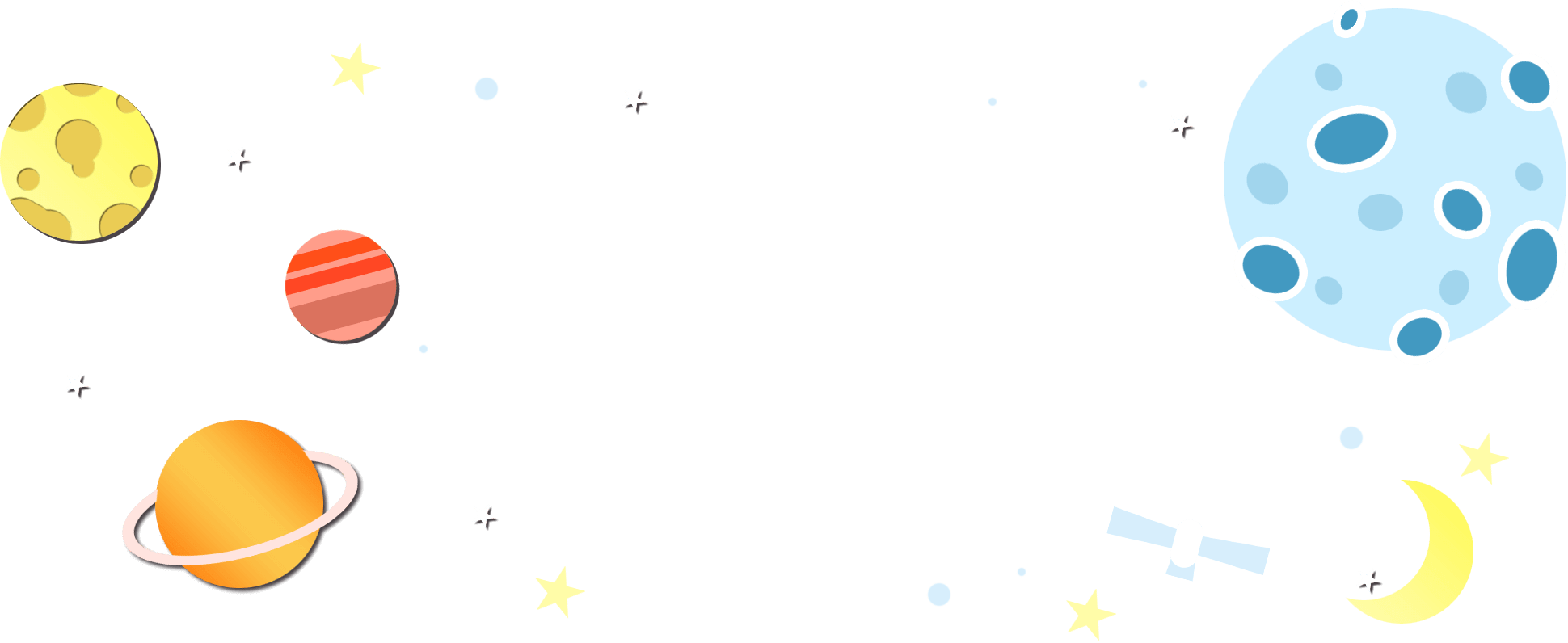 «Загадочный космос»
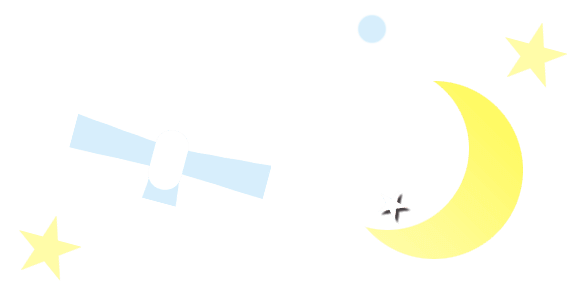 Подготовила 
Воспитатель Старшей Гр. Б
Тупицына И.В.
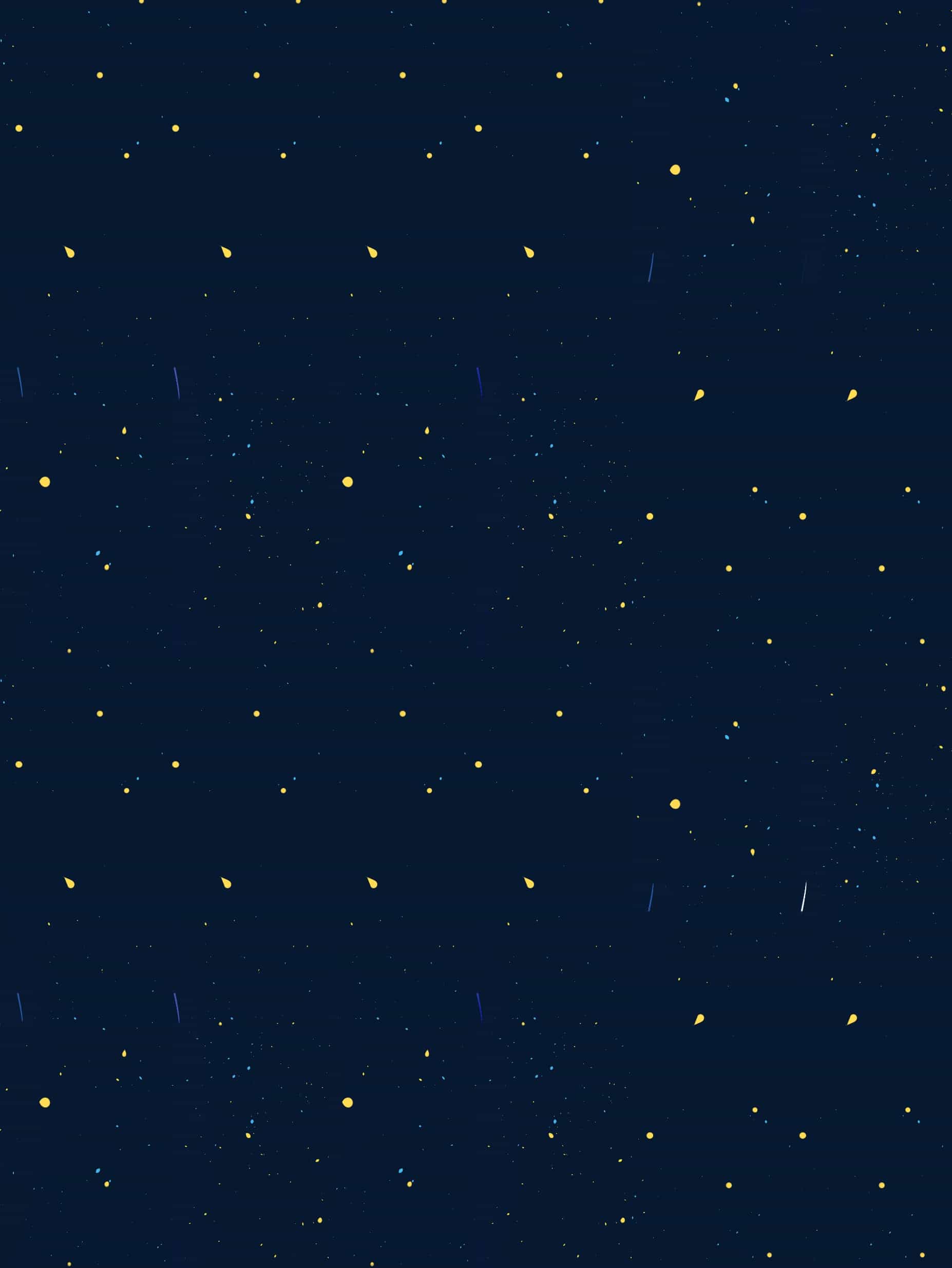 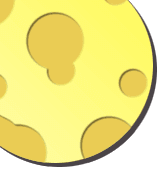 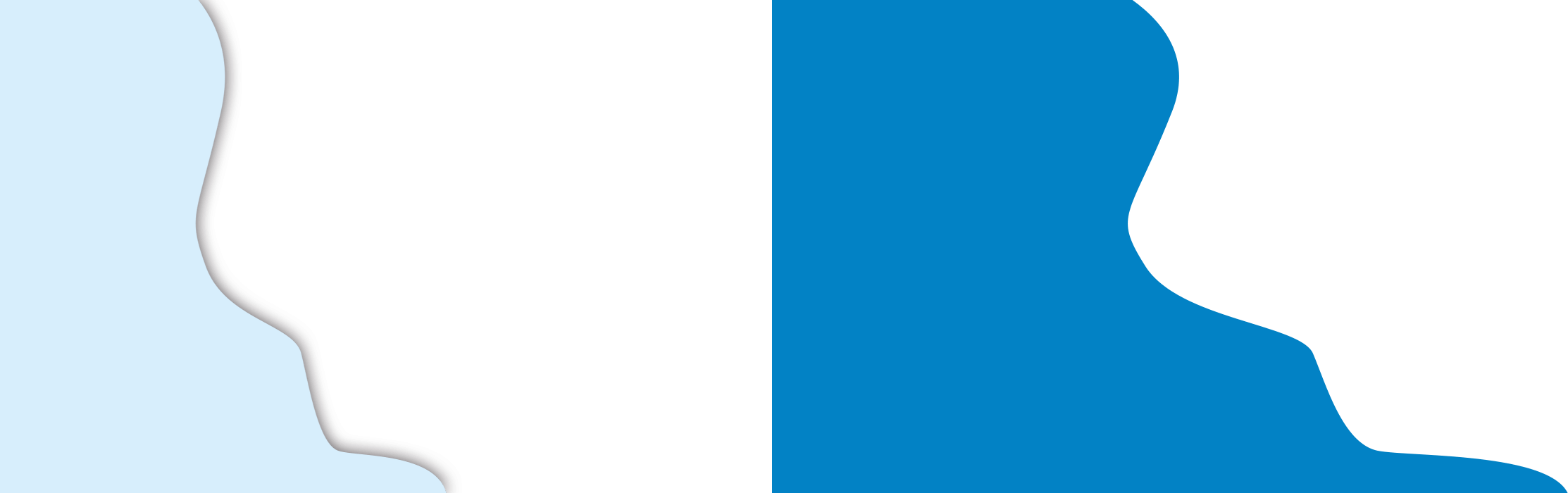 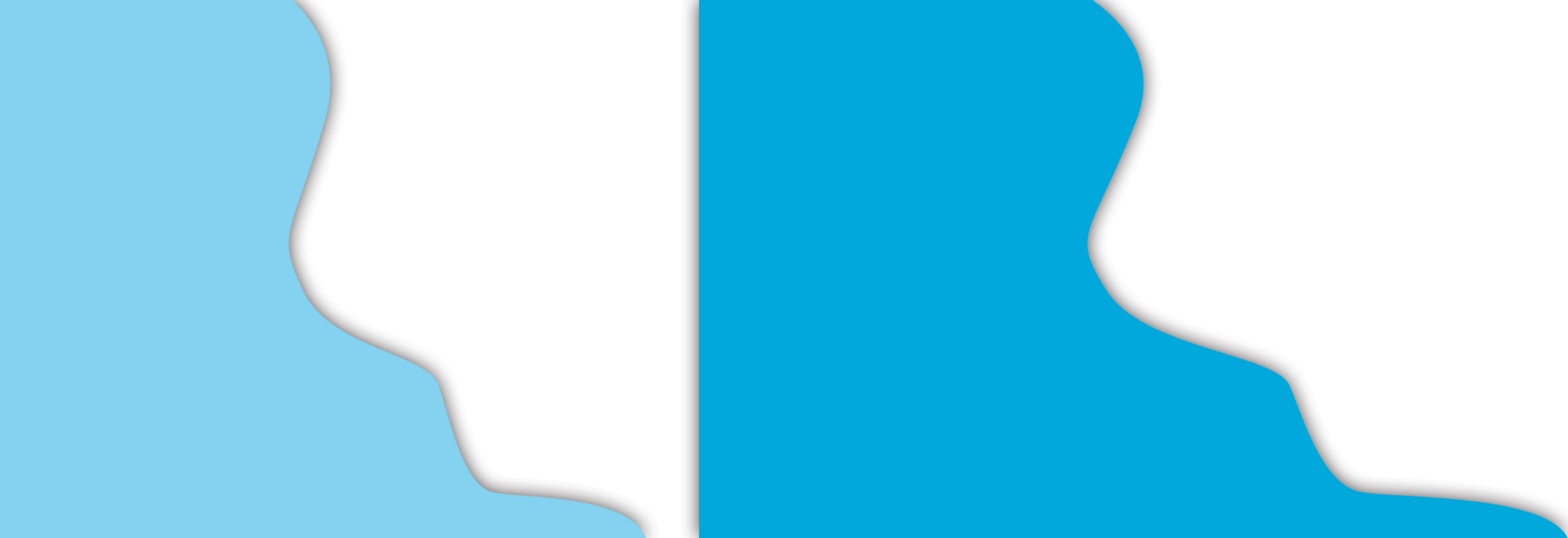 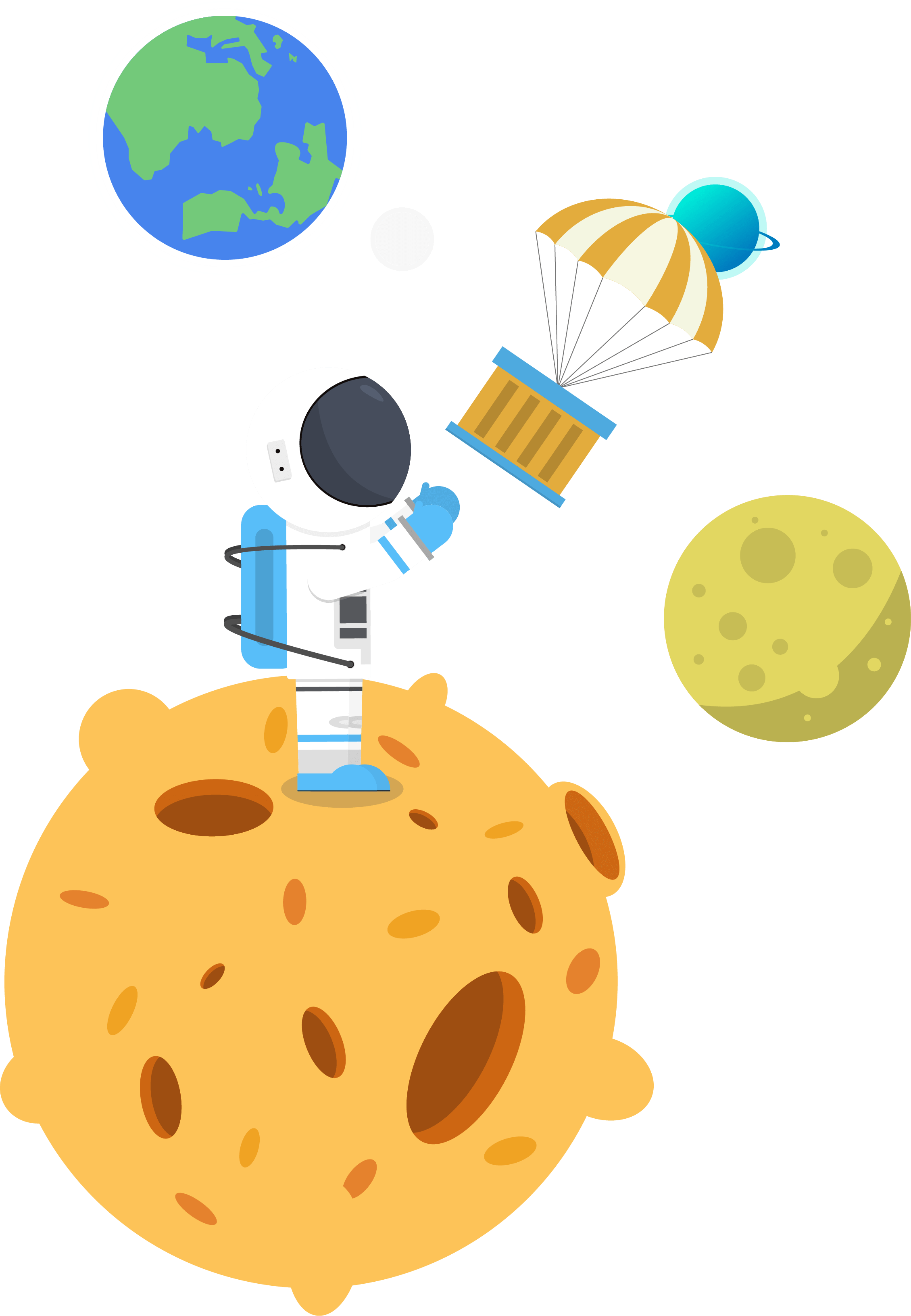 Цель: способствовать элементарному пониманию  значения «космос», «космонавт», научить играть в сюжетно-ролевую игру – путешествие.
Задачи:
Создать педагогические условия, стимулирующие познавательную активность детей;
Развивать творческое воображение, фантазию, умение импровизировать; воспитывать взаимопомощь, доброжелательного отношения друг к другу, гордость за людей данной профессии к своей Родине.
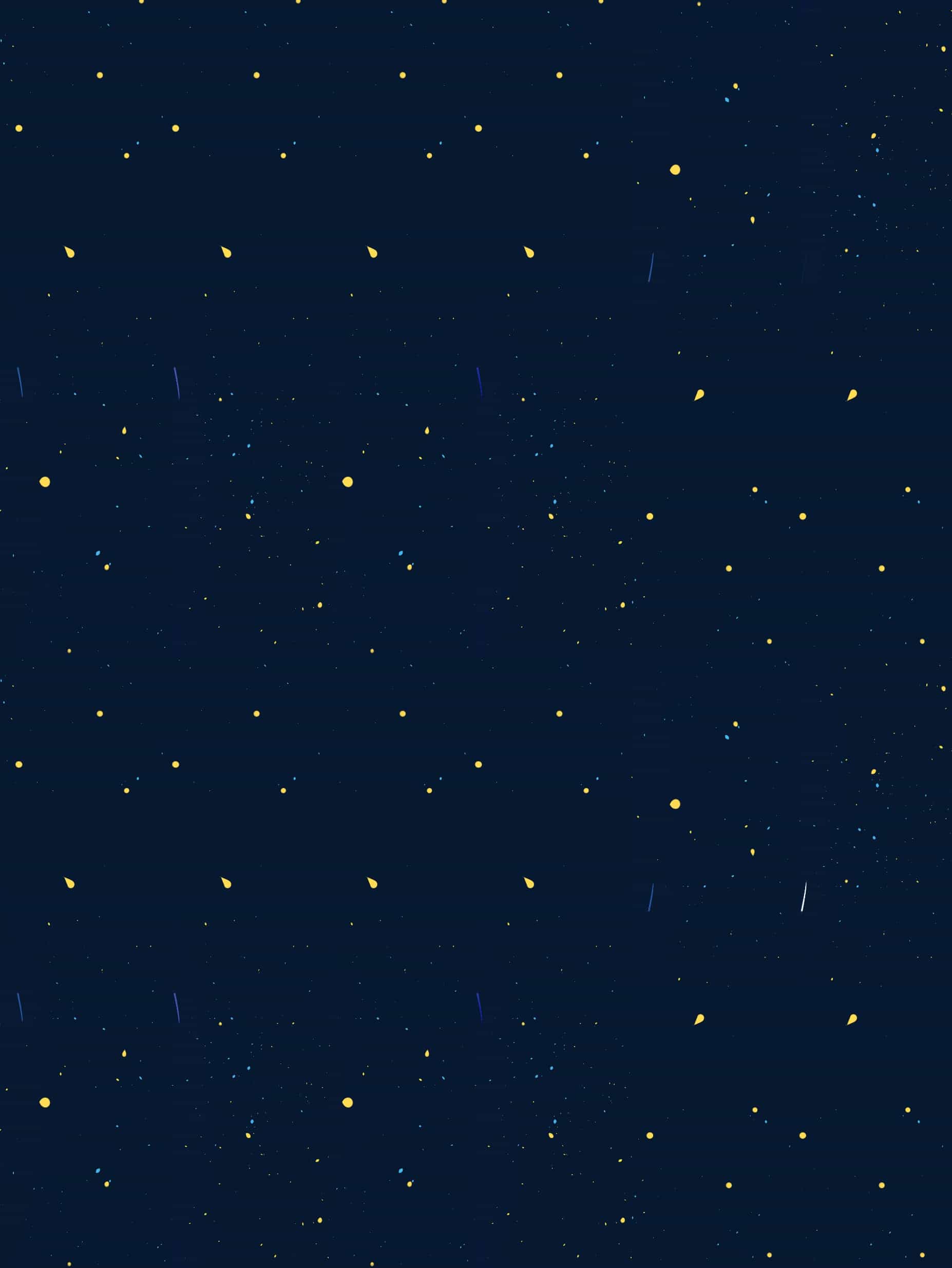 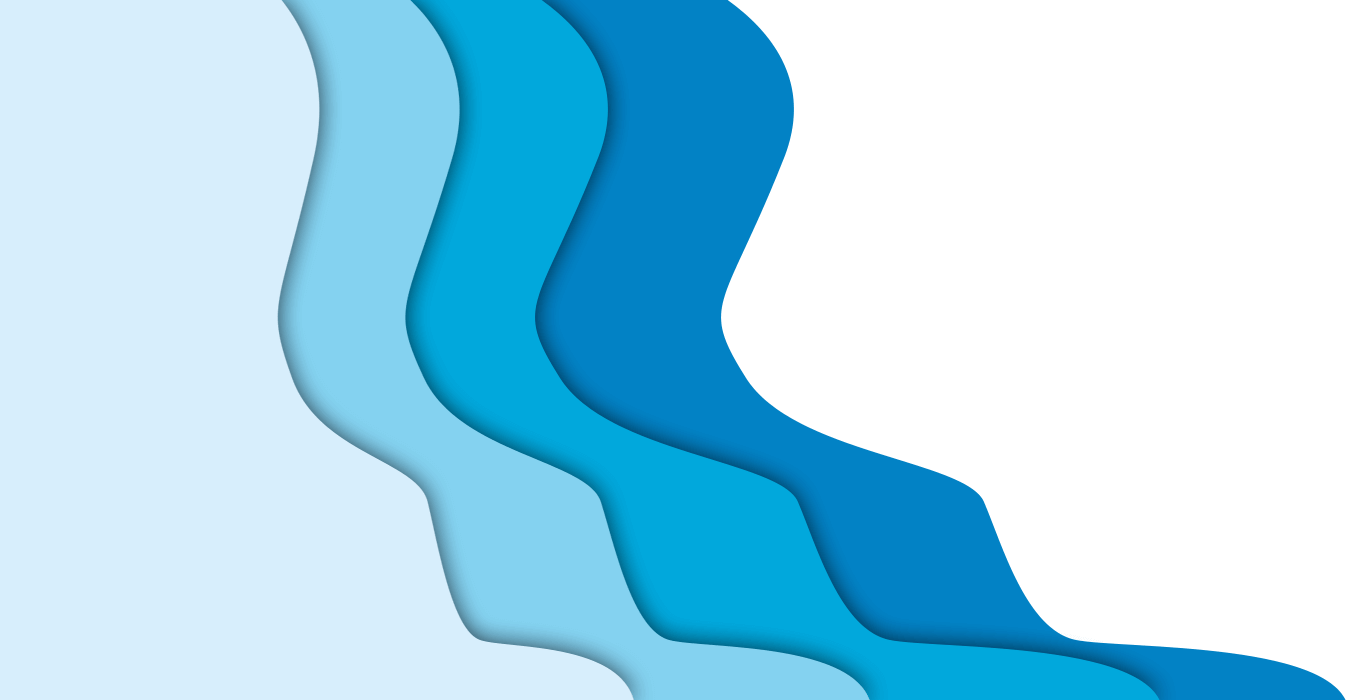 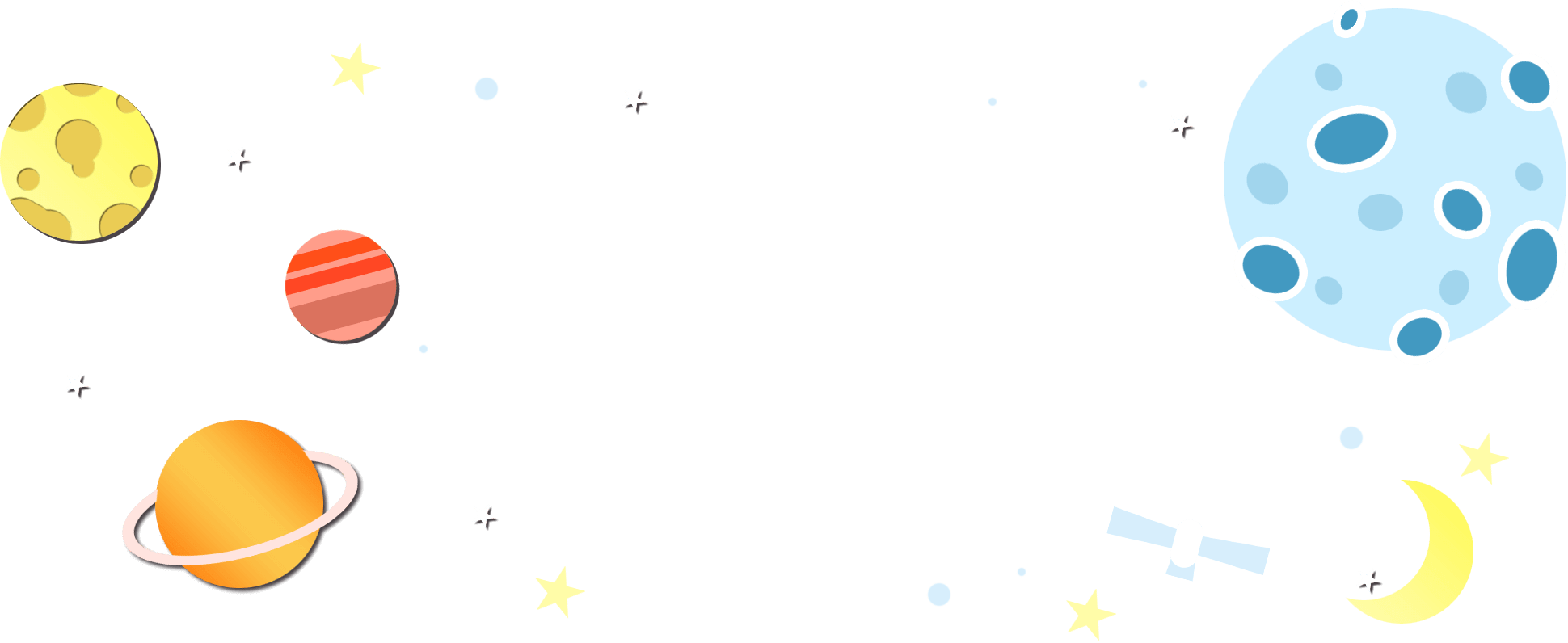 12 апреля наша страна отмечает замечательный праздник – День космонавтики. 

Это большой праздник для космонавтов, конструкторов, инженеров и других людей, которые создают ракеты, космические корабли и искусственные спутники Земли.
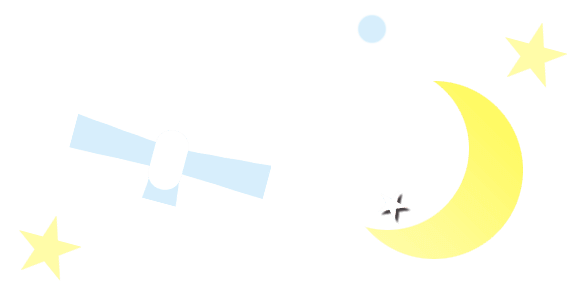 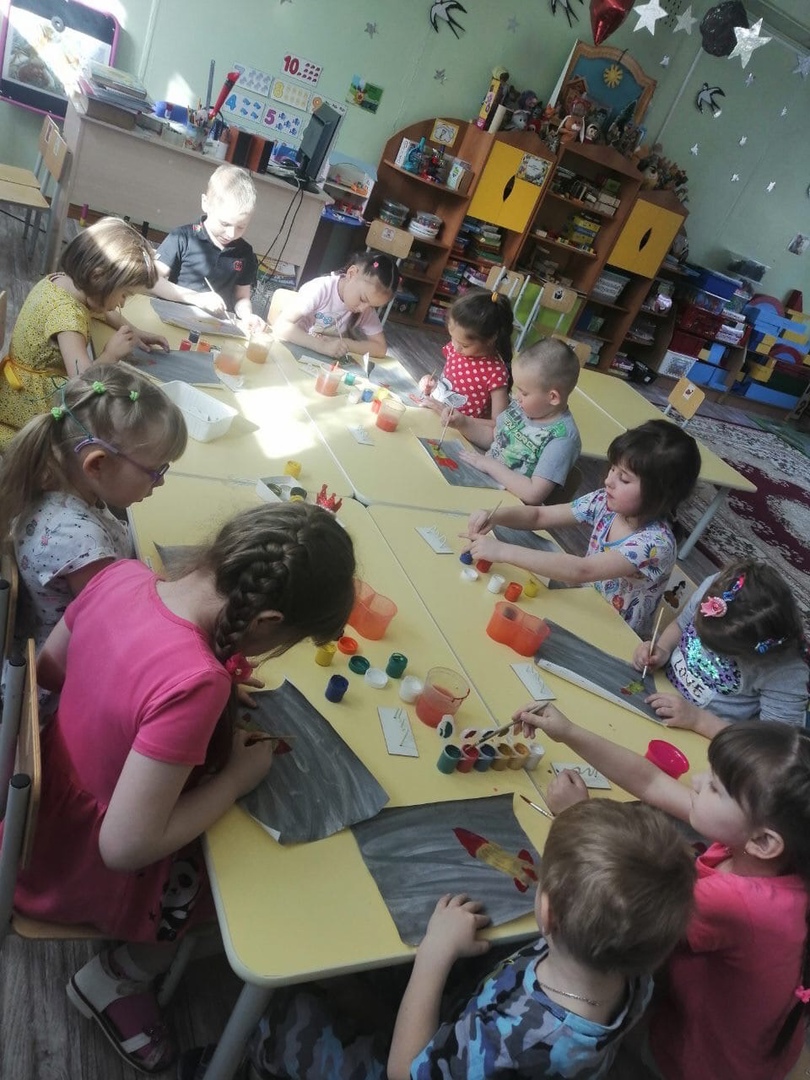 На занятие вместе с детьми отправились в увлекательное космическое путешествие. Дети узнали о том, что первым в космос полетели собаки Белка и Стрелка. Что Вселенная – это множество звезд, а Солнце – это самая ближняя к Земле звезда. Также они познакомились с биографией первого космонавта 
Ю.А Гагарина.
Занятие 
«Космическое путешествие»
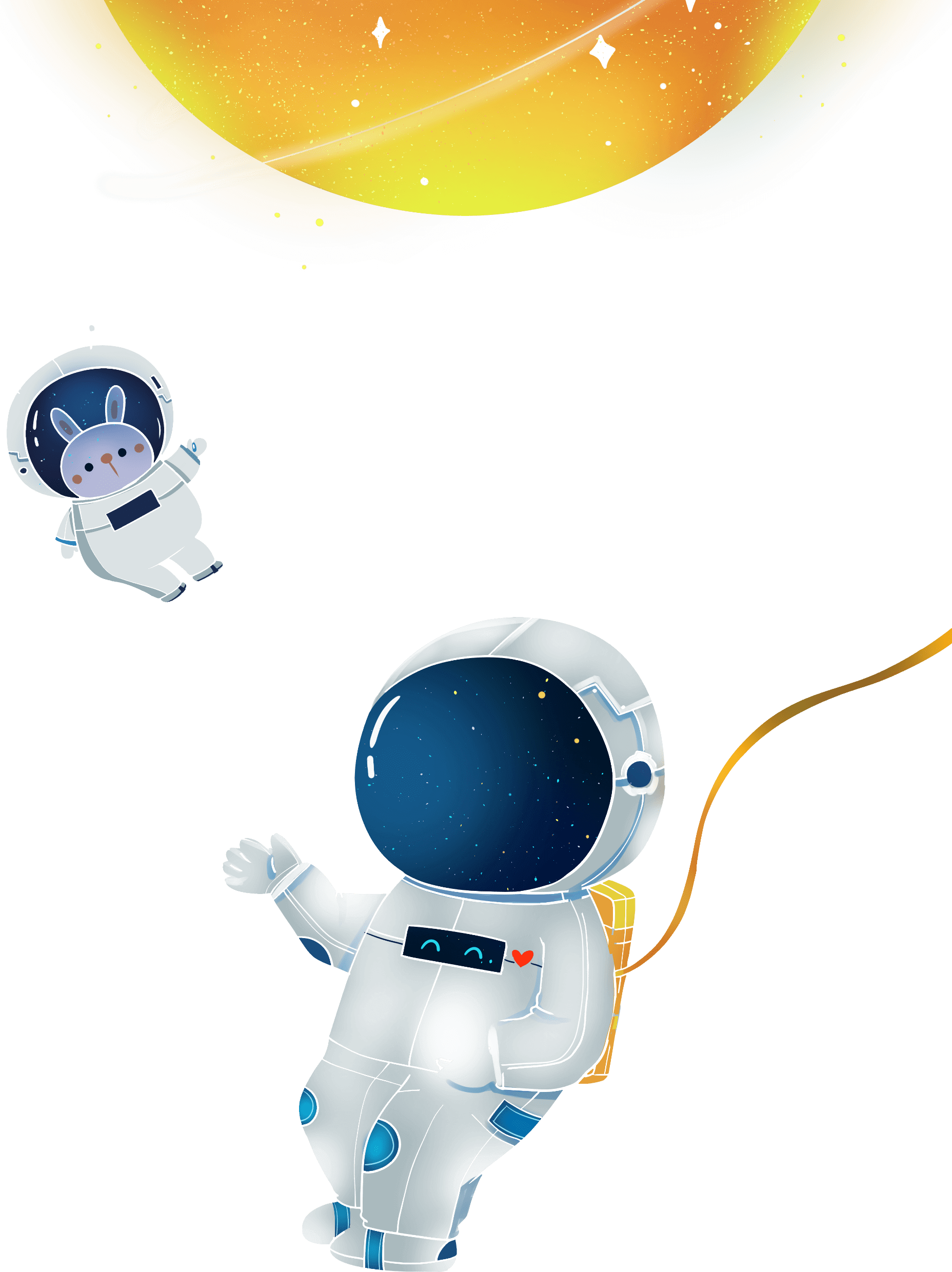 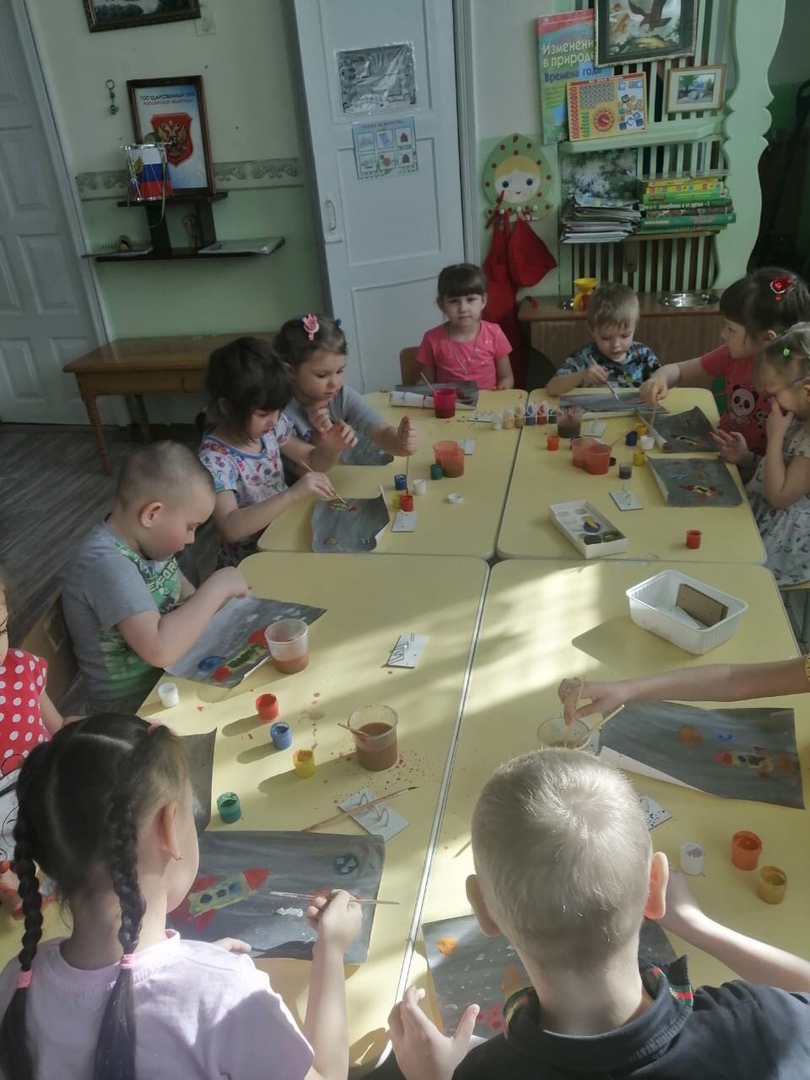 Дети узнали много интересного и познакомились с профессией космонавта. 
В ходе путешествия у ребят расширяются представления о многообразии космоса, о планетах, созвездиях об интересных  фактах и событиях космоса, об освоении человеком космического пространства, о значении космических  исследований для жизни людей на Земле. У них закрепляются знания о первооткрывателях космоса.
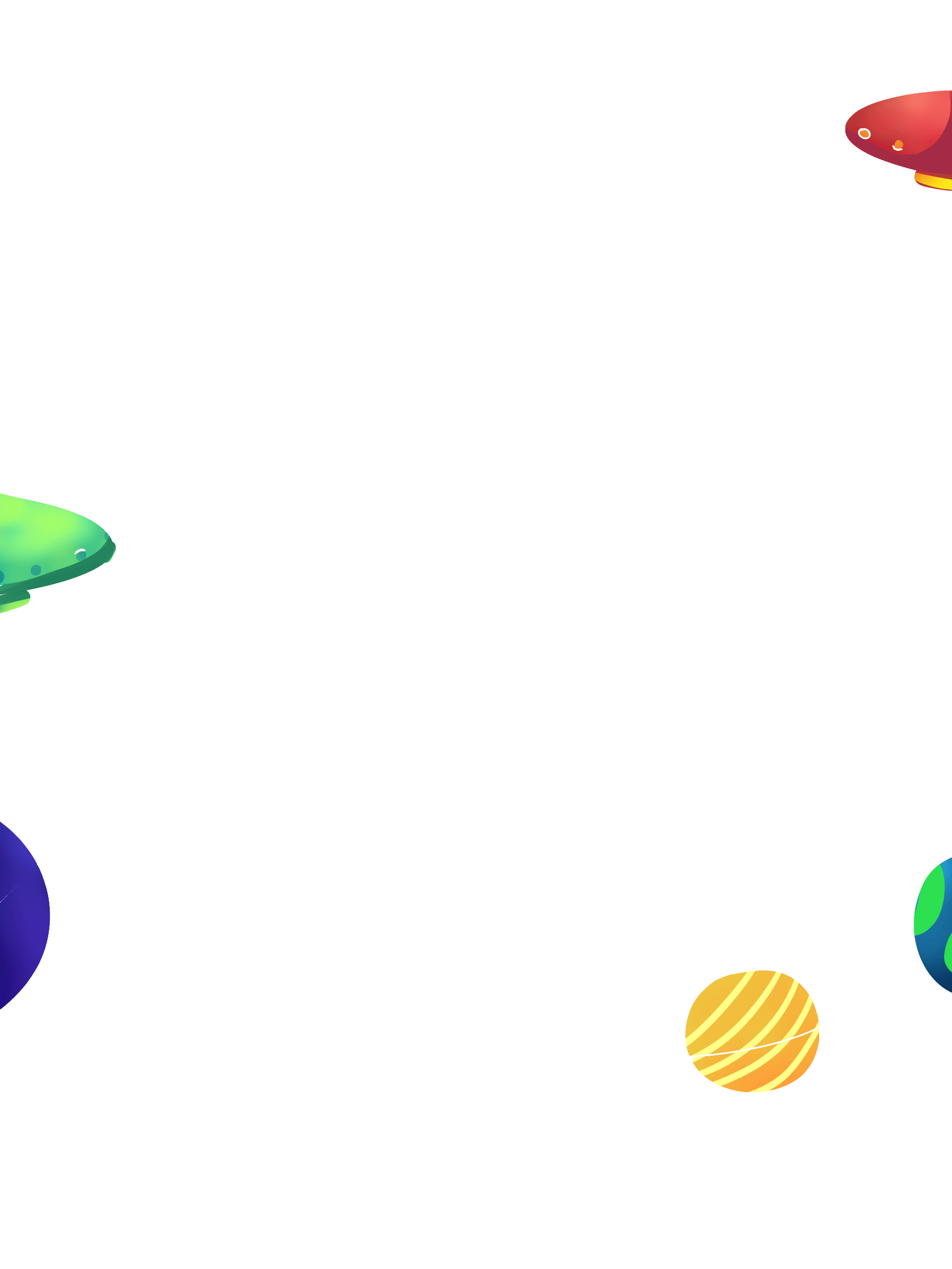 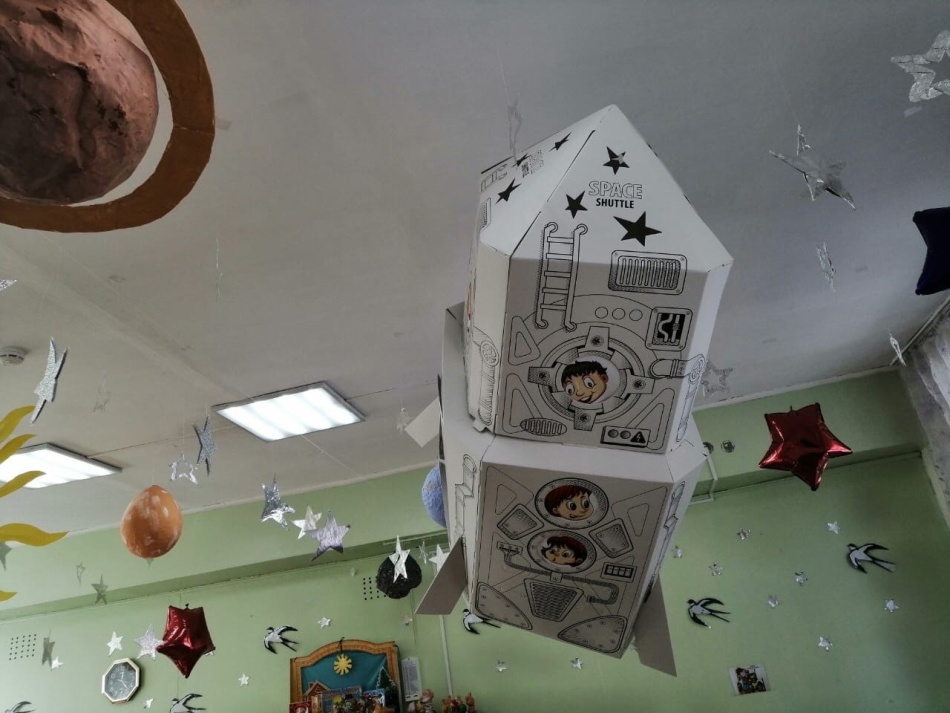 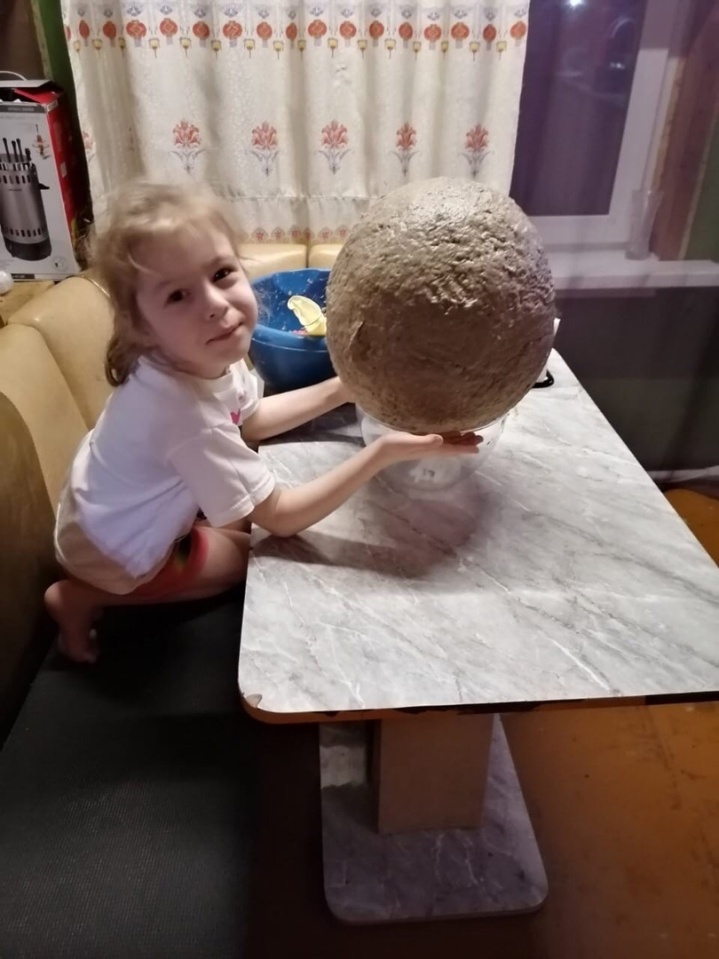 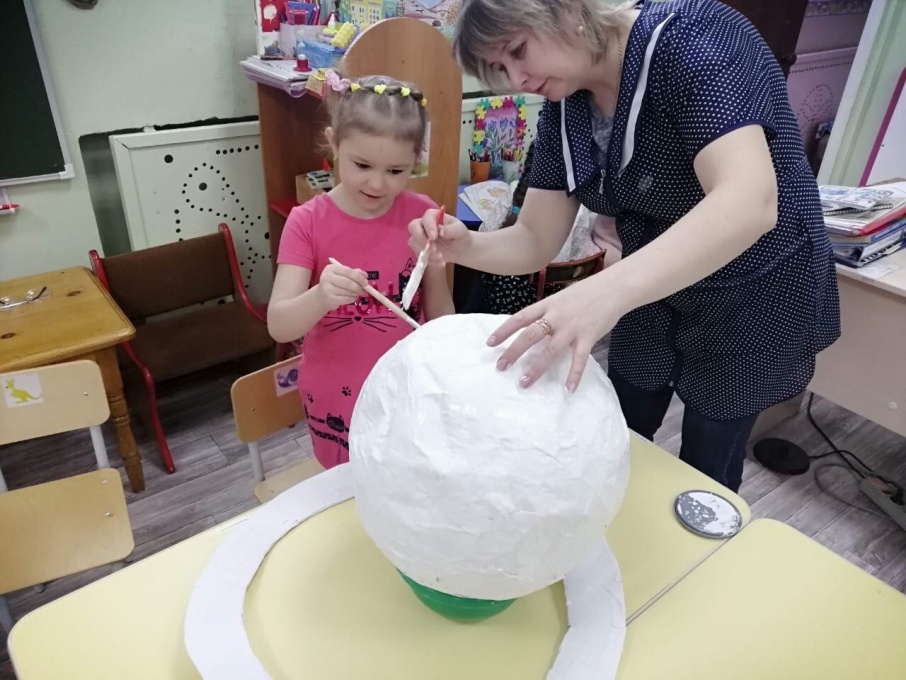 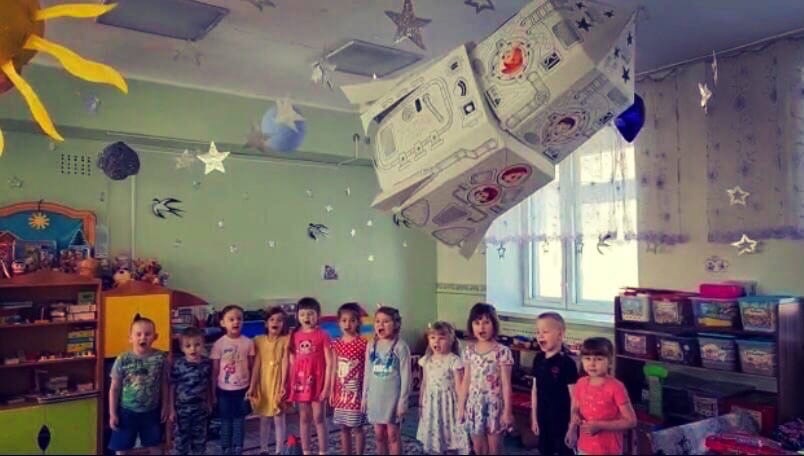 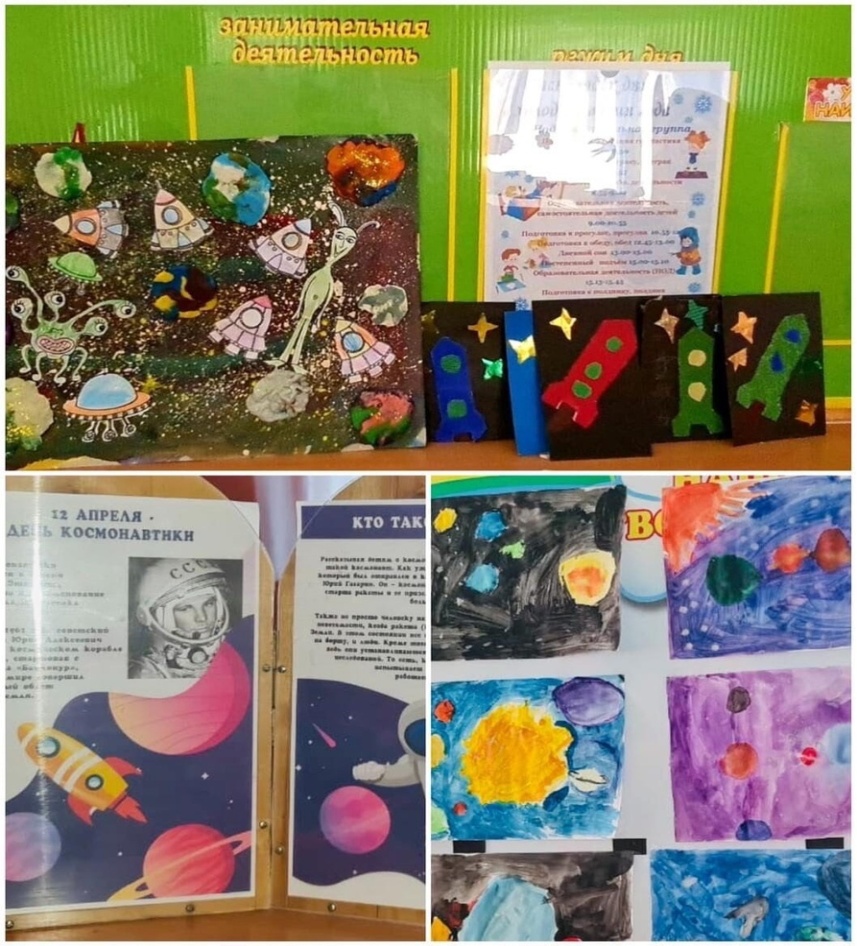 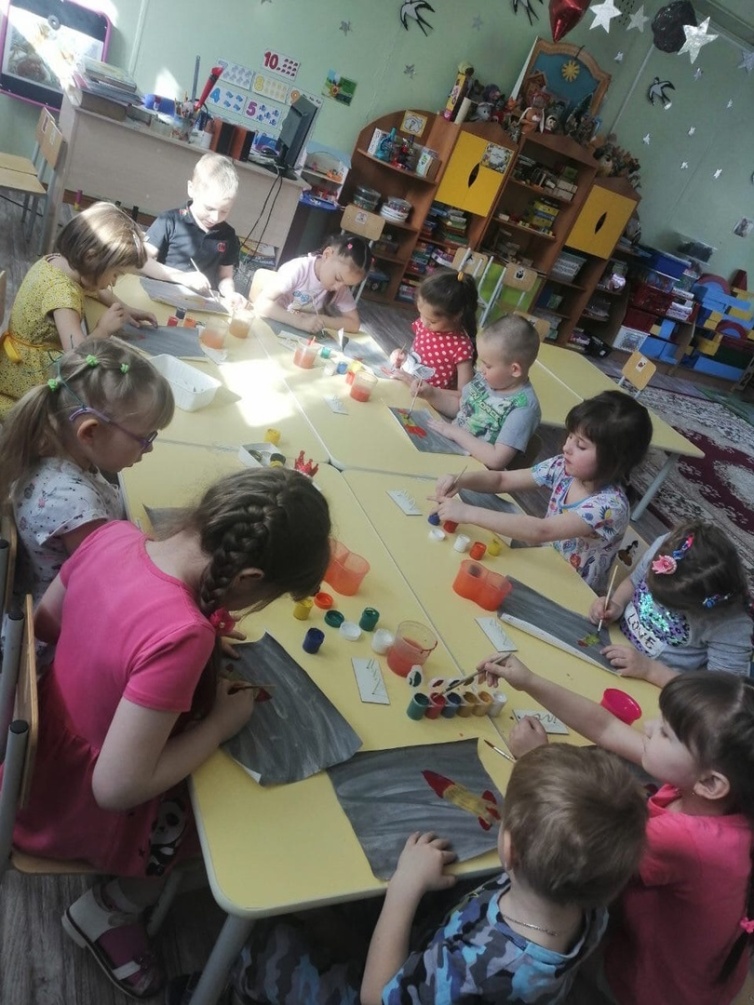 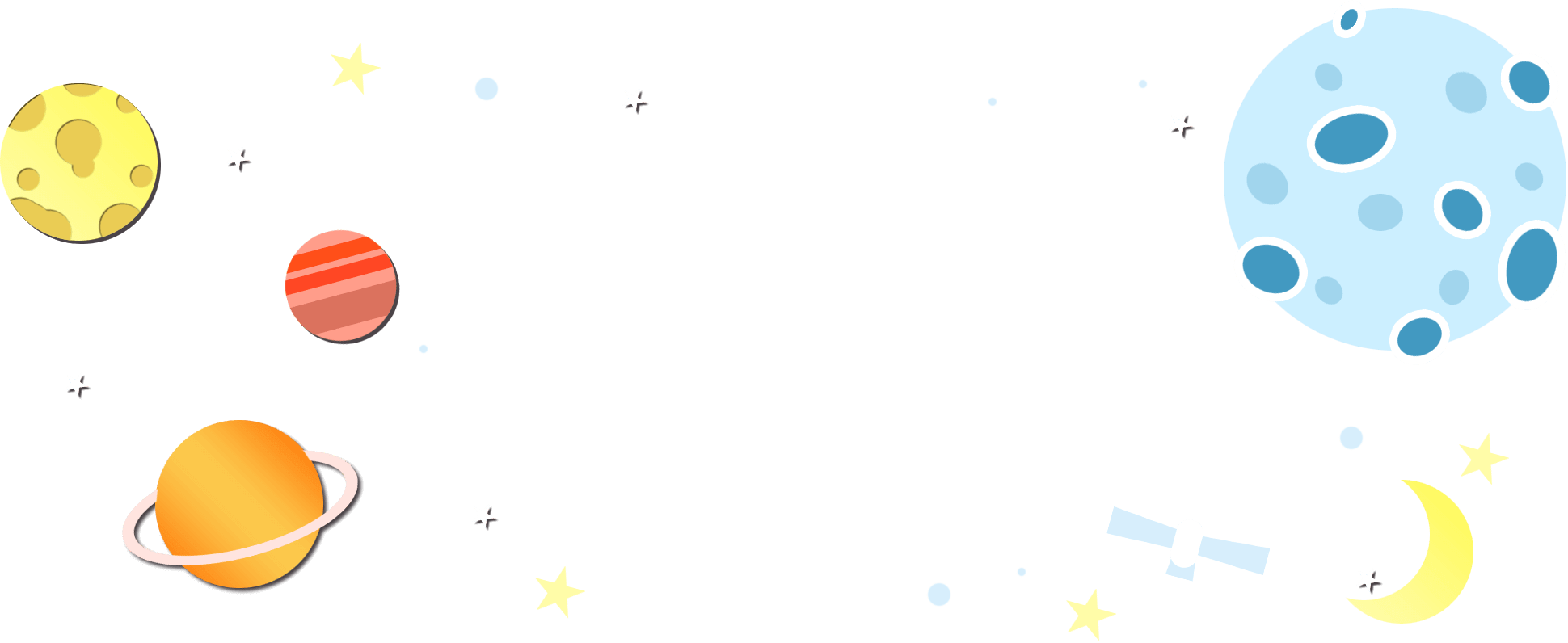 «Космическая ракета»
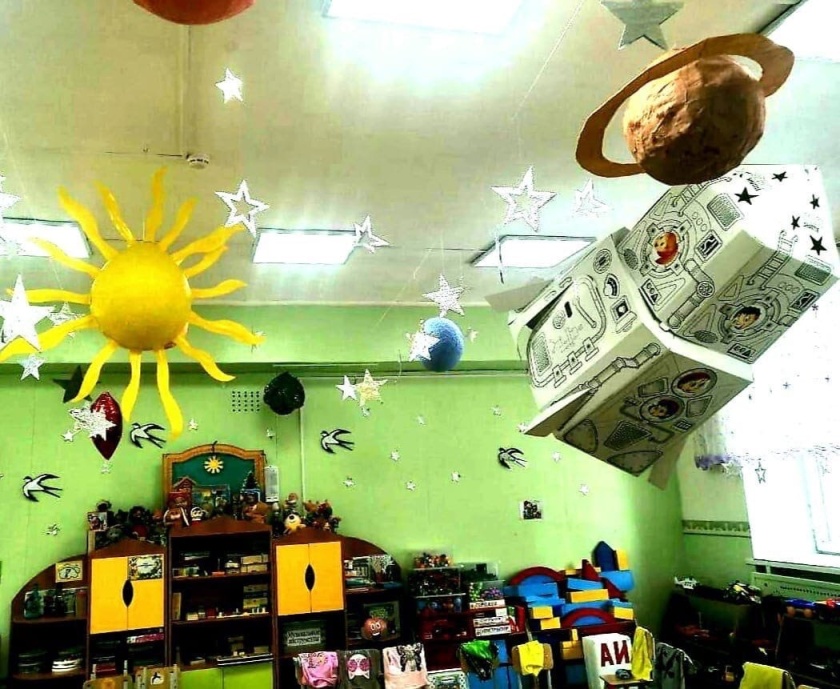 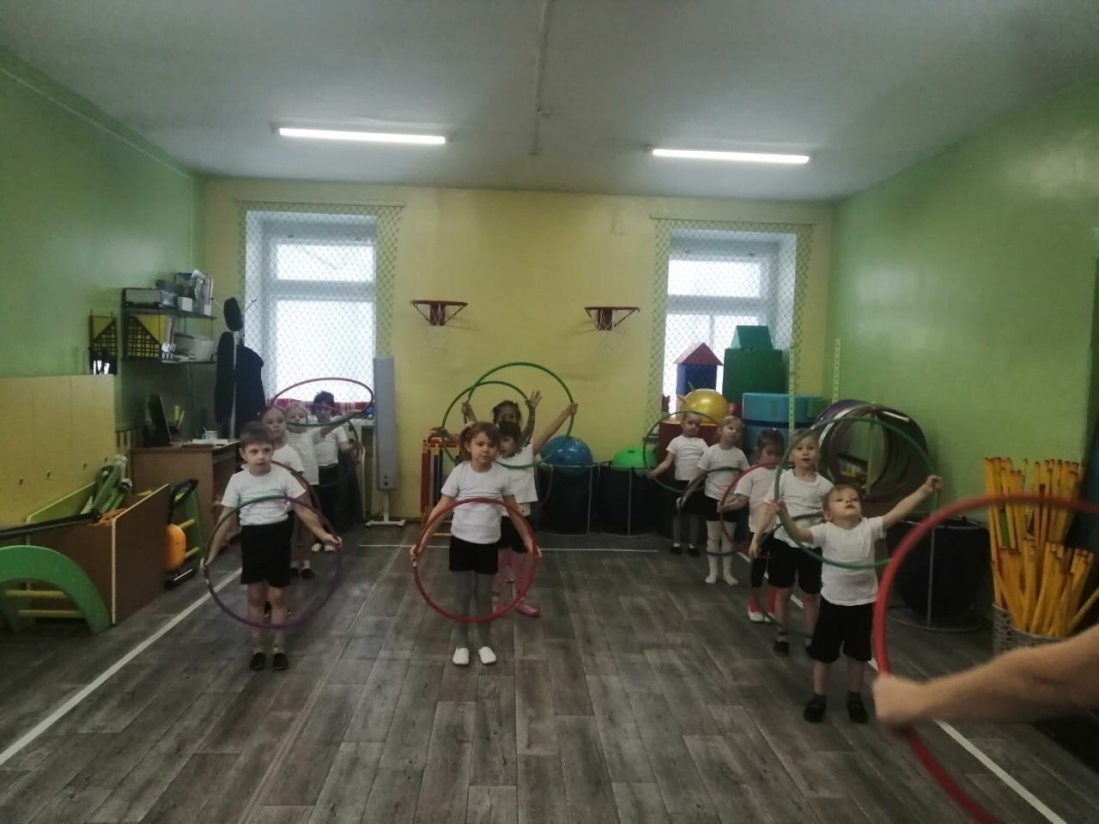 День сегодня не простой, 
Это в мире знает каждый. 
Впервые в космос полетел 
Человек с земли отважный.
12 апреля 1961 года – 
Первый полет человека 
в космос.
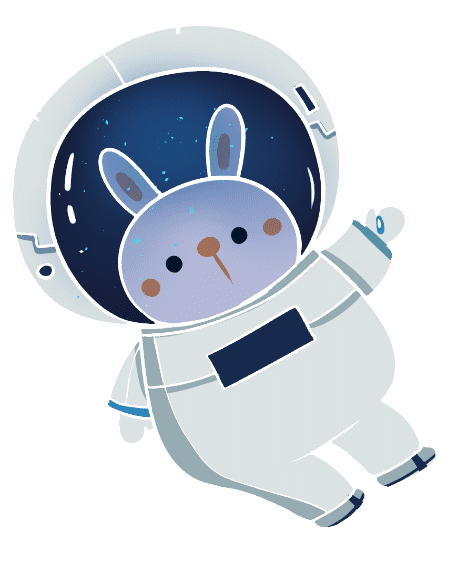 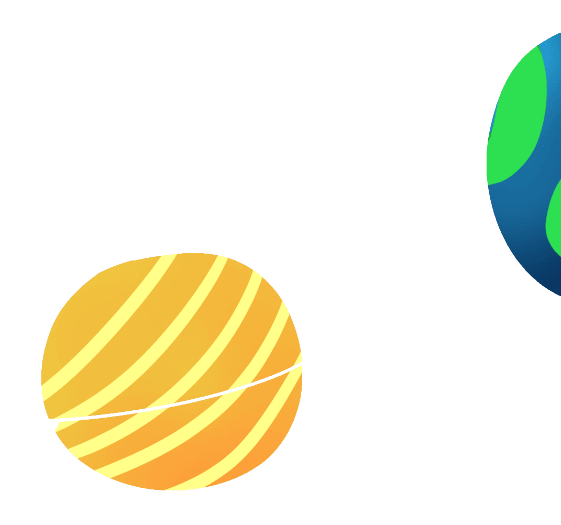 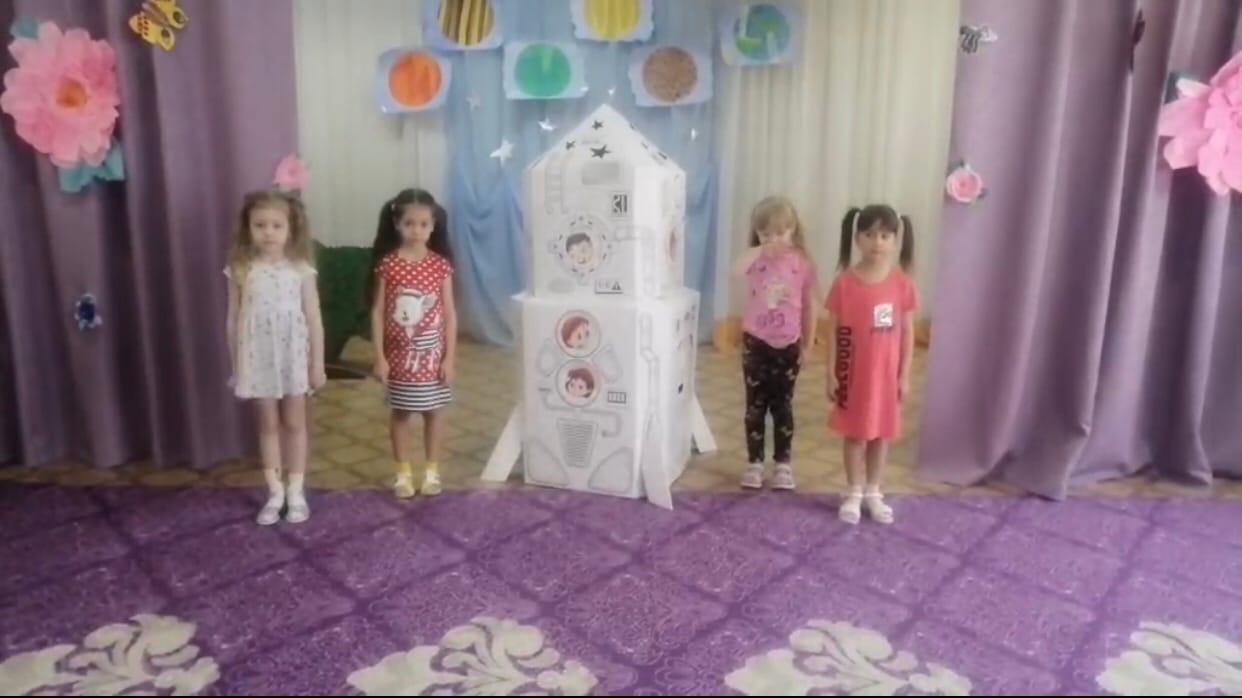 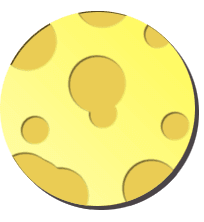 Дети поют песню на космическую тему
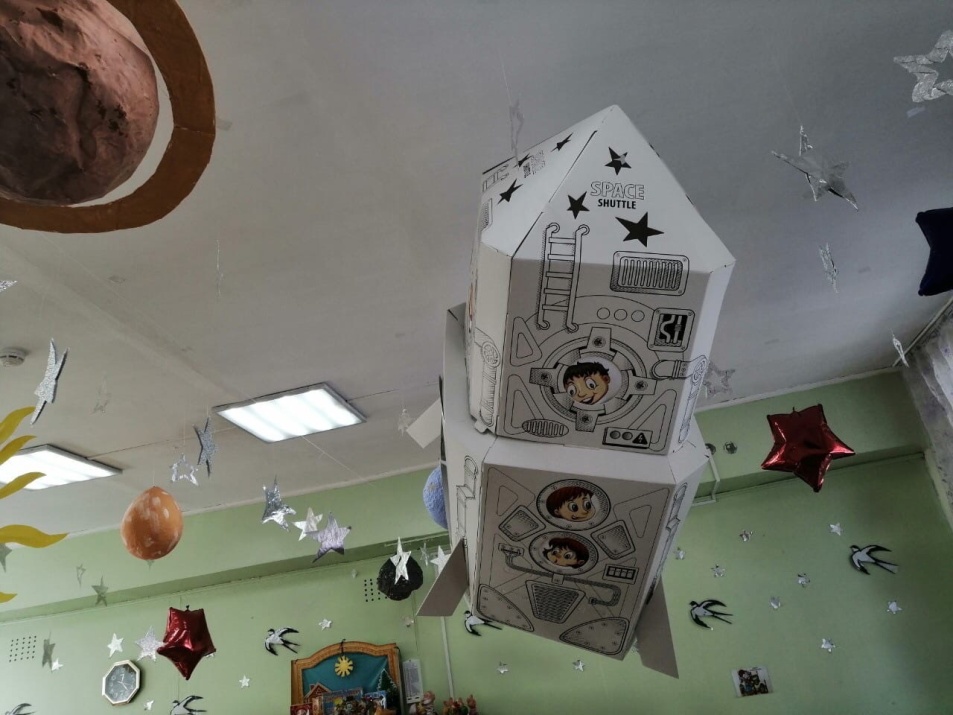 А давайте-ка сейчас 
С вами полетим на Марс.
Чтобы нам полет устроить, 
Надо всем ракеты строить.
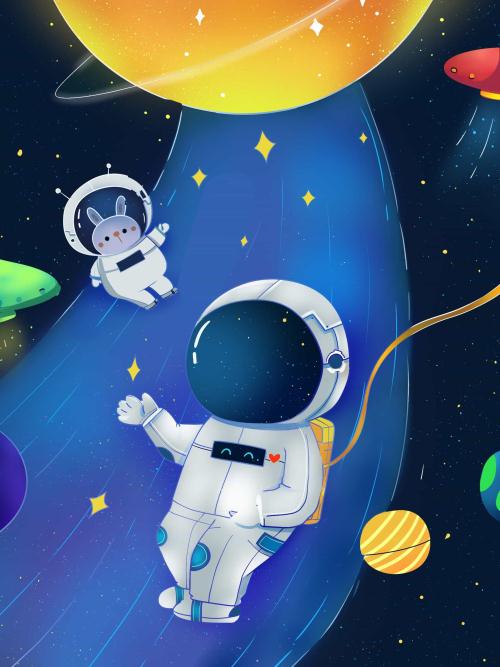 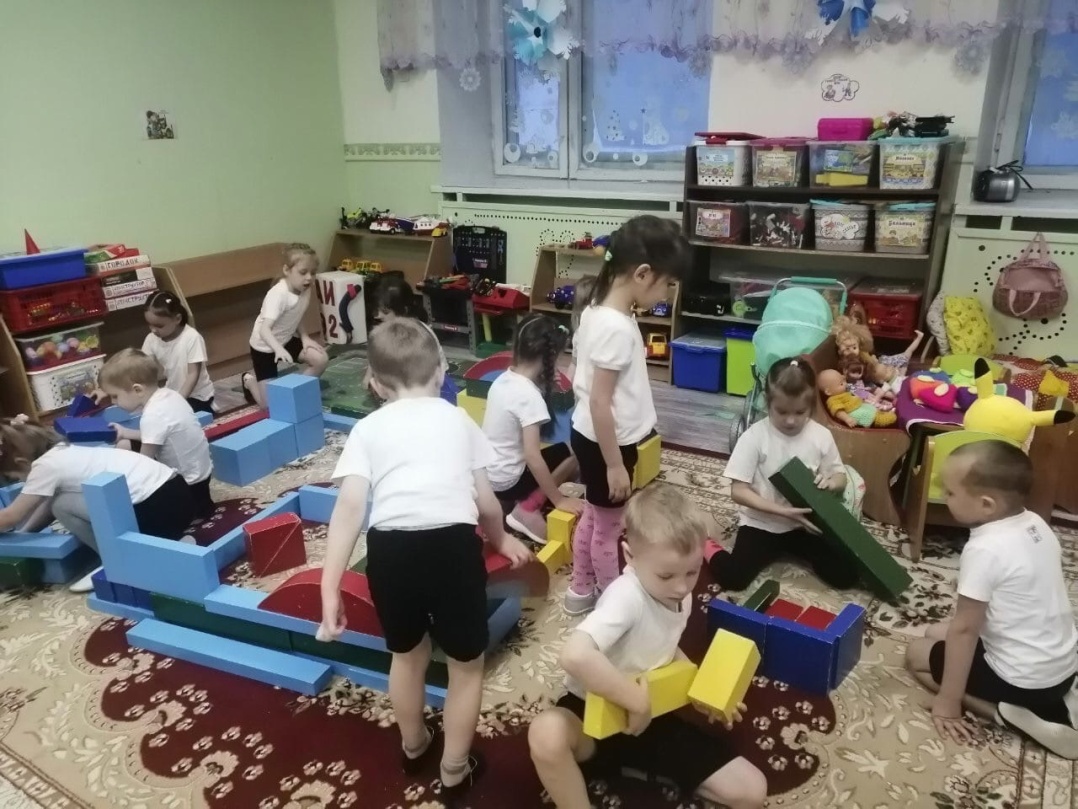 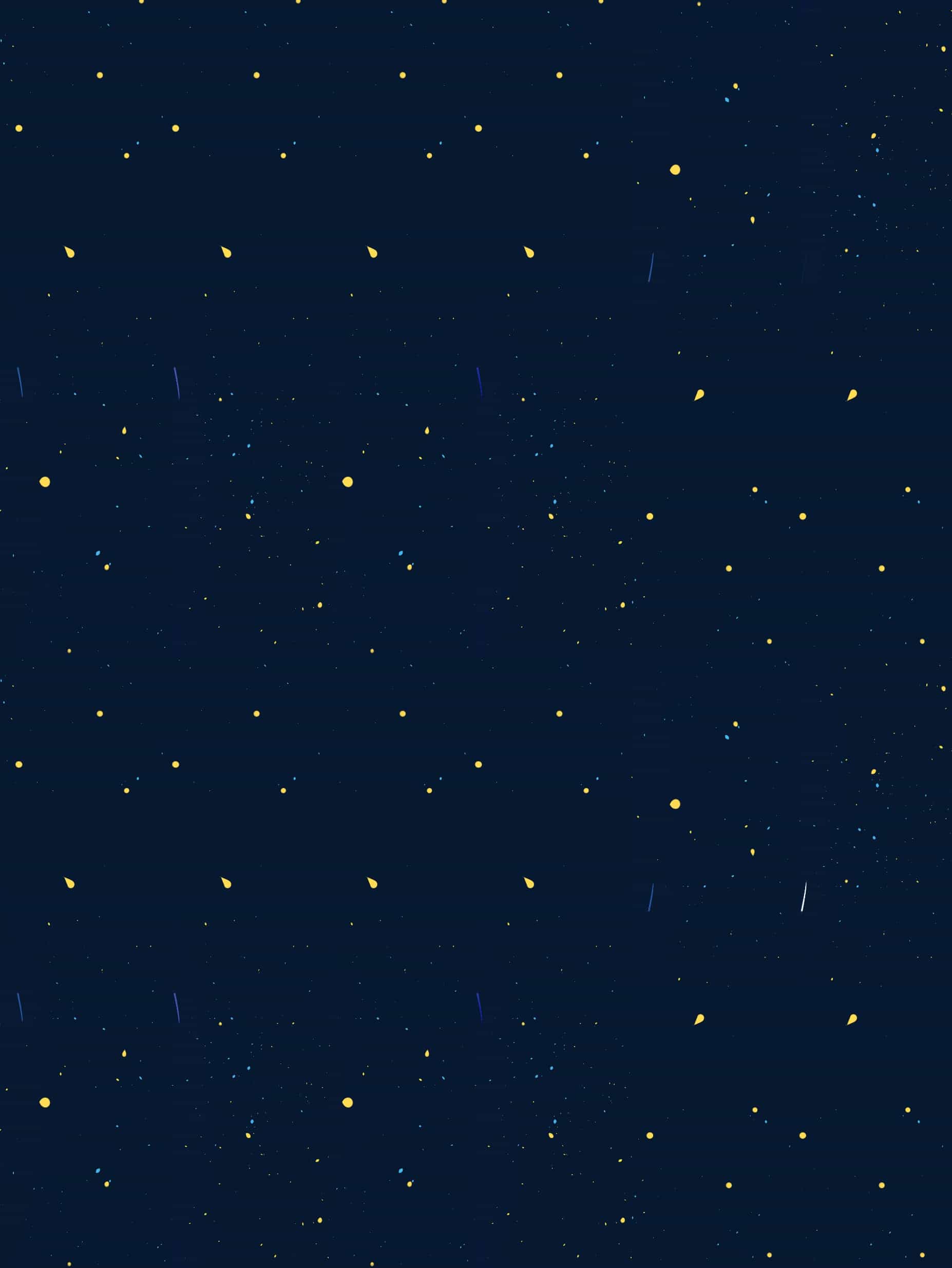 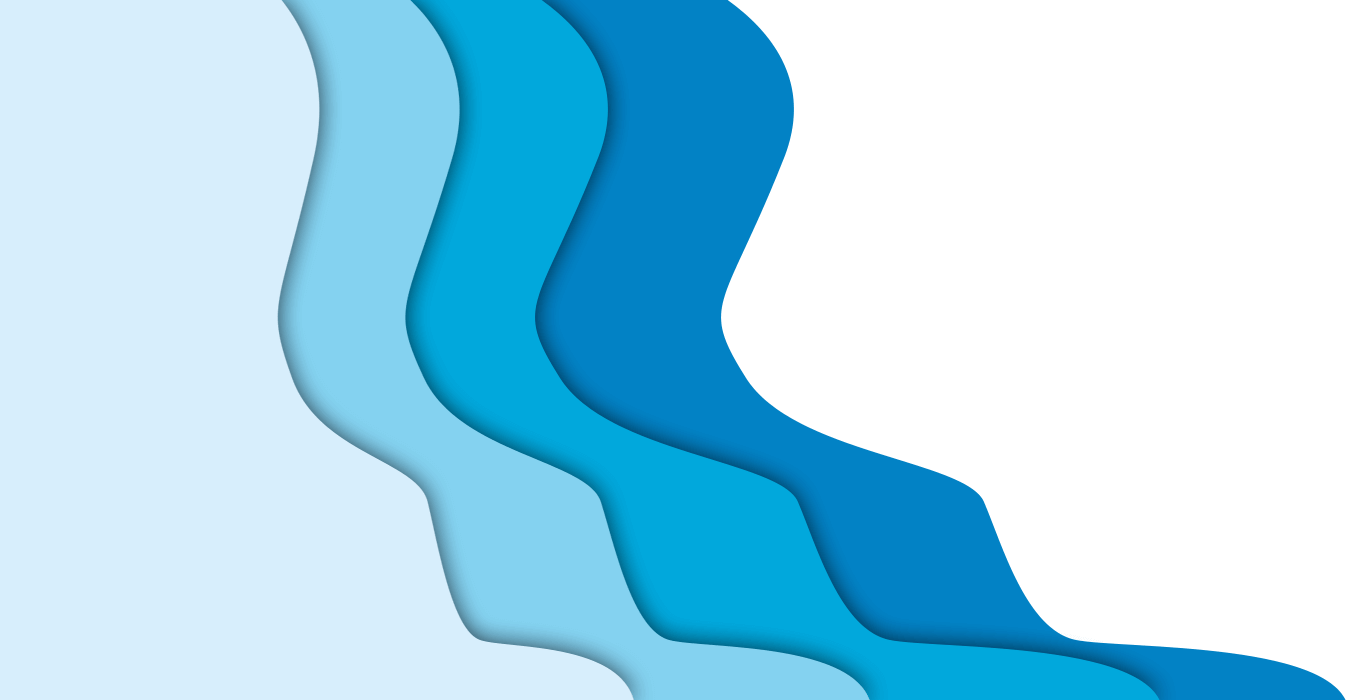 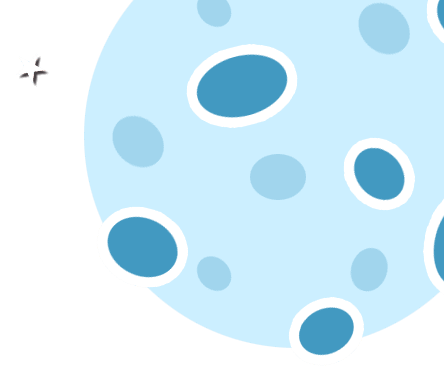 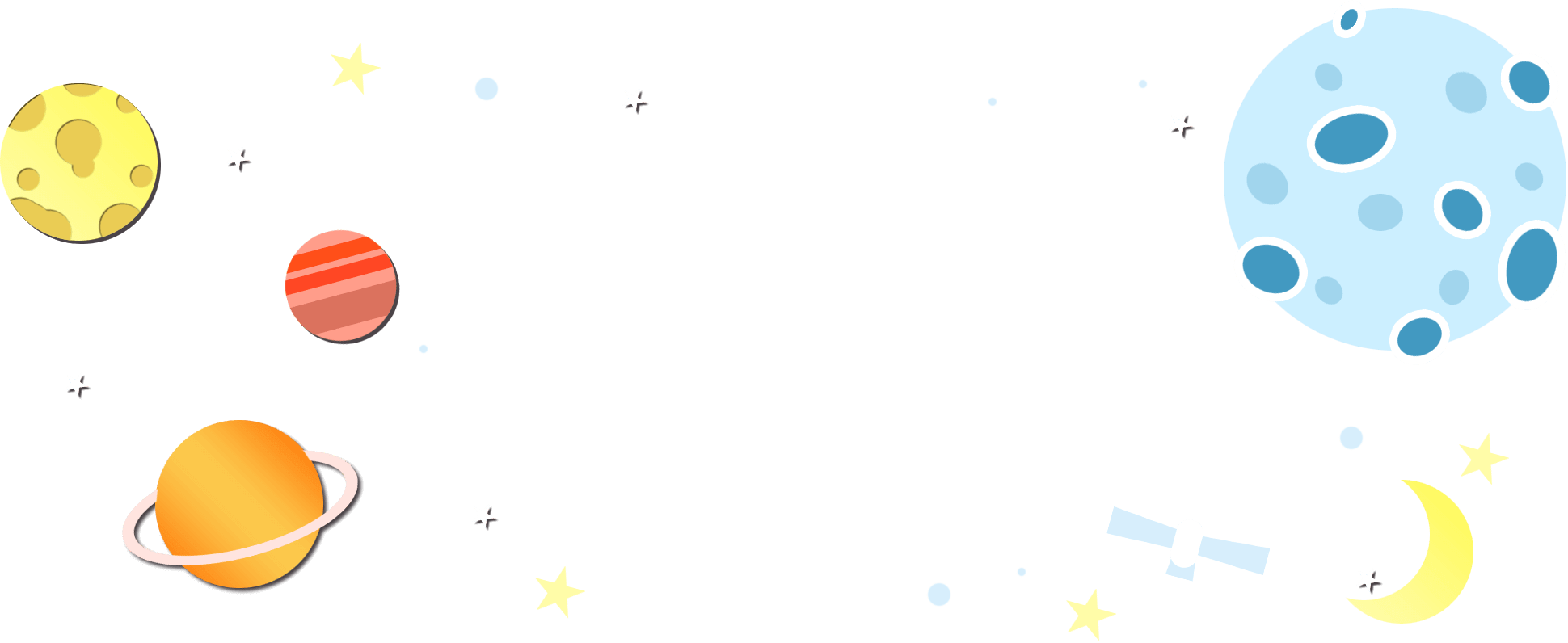 Спасибо за внимание!
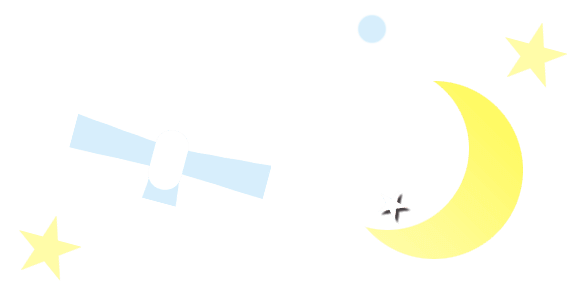